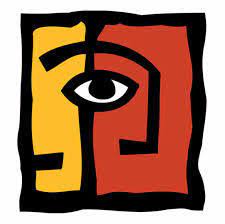 Η Ελληνική Οικονομία μέσα από την παρουσίασηεναλλακτικών δεικτών αποτίμησης της κοινωνικό-οικονομικής ευημερίαςΜία προσέγγιση πέρα από το ΑΕΠ
Παναγιώτης Καλημέρης - Γιώργος Μαρούλης - Χρήστος Τσιριμώκος
 					
						ΕΣΗΕΑ, Δευτέρα 08 Μαΐου 2023
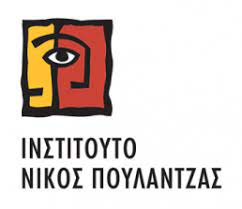 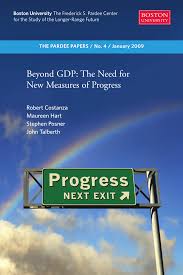 Πέρα από το ΑΕΠ;
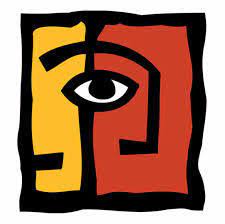 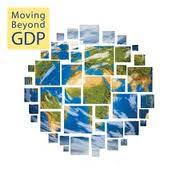 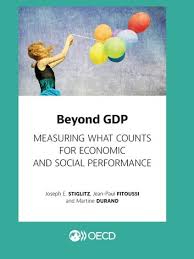 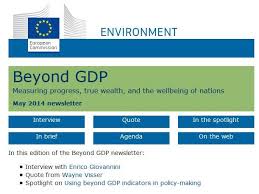 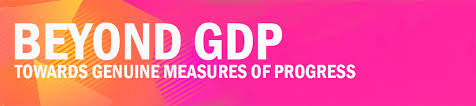 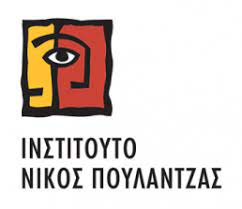 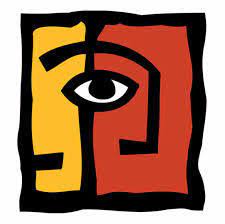 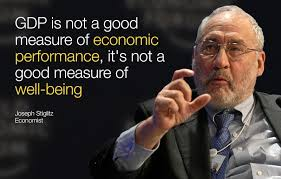 Πέρα από το ΑΕΠ;
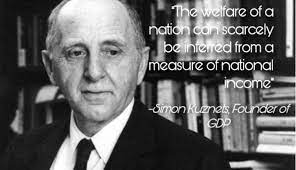 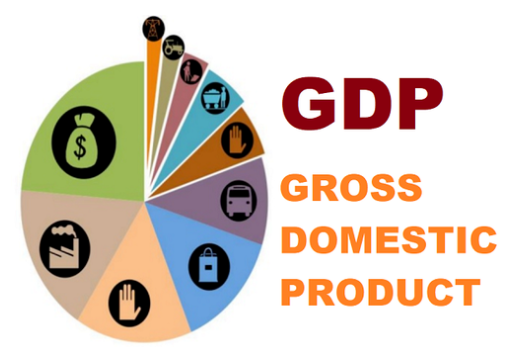 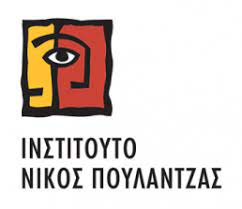 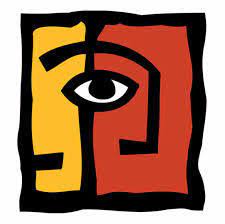 Μειονεκτήματα ΑΕΠ
Αγνοεί την εισοδηματική ανισότητα και το επίπεδο φτώχειας μιας χώρας.
Δεν προσμετρώνται οι συναλλαγές που λαμβάνουν χώρα εκτός των ορίων των αγορών, (οι οικιακές εργασίες ενός νοικοκυριού, ο εθελοντισμός και η κοινωνική προσφορά, η ιδιοπαραγωγή αγροτικών και άλλων προϊόντων, αλλά και η παραοικονομία).
Δεν μετράει τις περιβαλλοντικές εξωτερικότητες (περιβαλλοντικά προβλήματα/πιέσεις), την αύξηση της σπανιότητας των μη ανανεώσιμων φυσικών πόρων, τη μείωση της φέρουσας ικανότητας για αναπλήρωση των ανανεώσιμων φυσικών πόρων, την απώλεια της βιοποικιλότητας και την υποβάθμιση των βιοτόπων, των υδροβιοτόπων και των οικοσυστημάτων.
Δεν μετράει δημογραφικές παραμέτρους και τάσεις, καθώς και πλήθος κοινωνικό-οικονομικών μεταβλητών, όπως —μεταξύ πολλών άλλων— οι μεταβολές στην ποιότητα της υγείας, της πρόσβασης στην εκπαίδευση, στην περίθαλψη.
Δεν λαμβάνει υπόψη του την ανισότητα των φύλων.
Δεν αποτυπώνει και δεν αξιολογεί τις μεταβολές στην τεχνολογική πρόοδο, την καινοτομία και τη διάχυση της γνώσης.
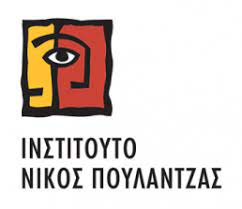 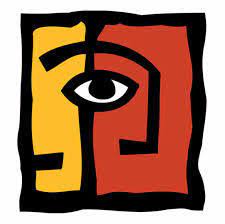 Βιβλιογραφική Ανασκόπηση Εναλλακτικών Δεικτών
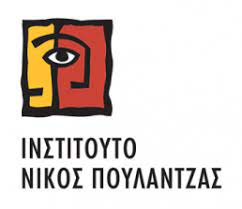 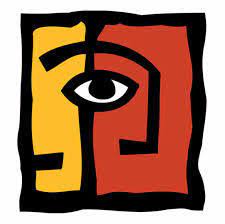 Εναλλακτικοί Δείκτες για την Ελλάδα
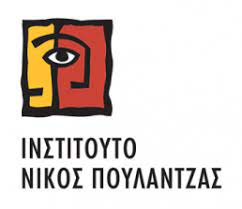 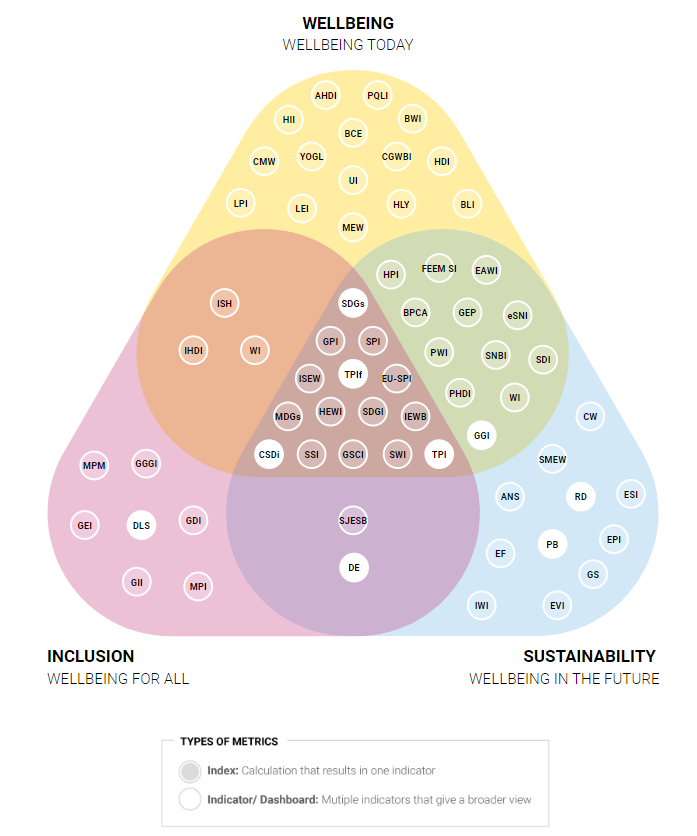 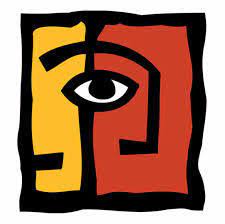 The WISE classification
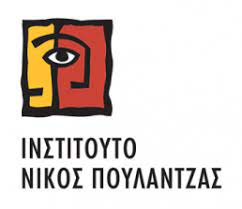 https://beyond-gdp.world/wise-database/wise-metrics
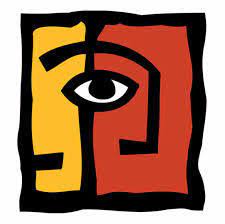 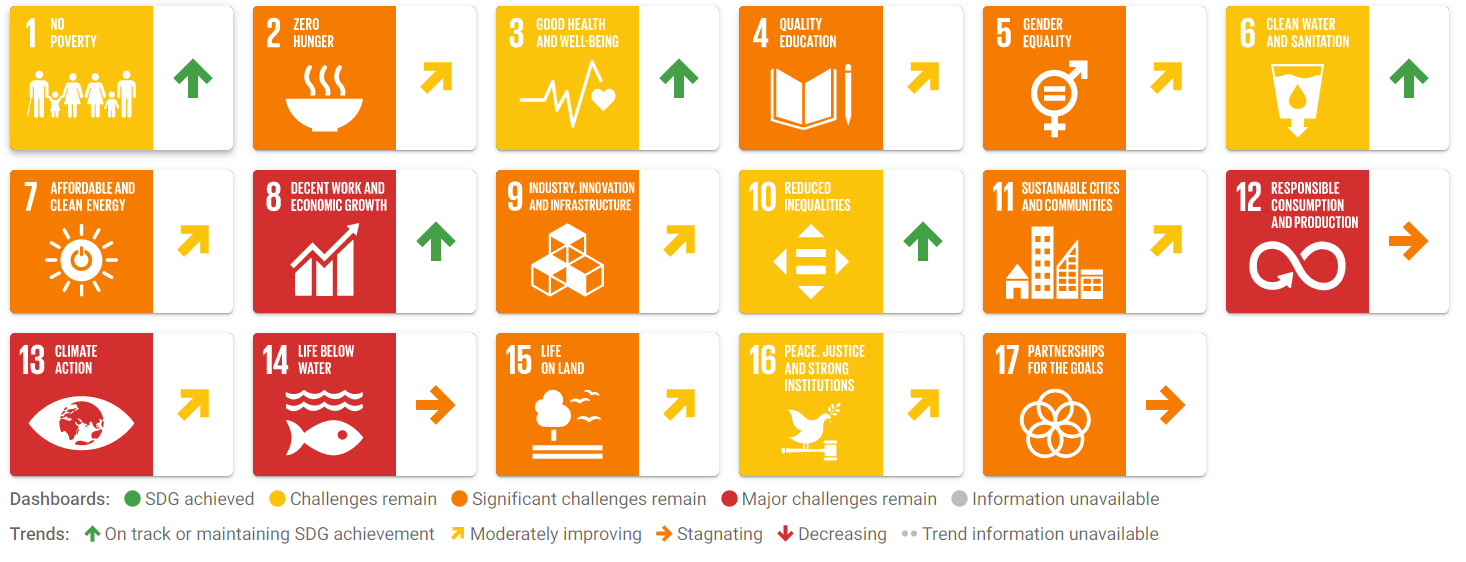 Η Ελλάδα μέσα από τους 17 Στόχους Βιώσιμης Ανάπτυξης του ΟΗΕ για το 2030
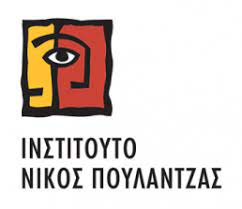 Δείκτες που αναπροσαρμόζουν το ΑΕγχΠ:
Adjusted Net Savings
Gini Coefficient
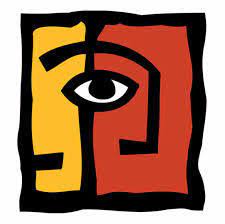 Κατηγοριοποίηση Εναλλακτικών Δεικτών για την Ελλάδα
Δείκτες ως αντικαταστάτες του ΑΕγχΠ:
HDI (IHDI), GDI, GII, PHDI, EPI, QLI, HPI, Legatum Prosperity Index, Ecological Footprint
Δείκτες που συμπληρώνουν το ΑΕγχΠ: 
SDGs 
IWI
ΑΕγχΠ
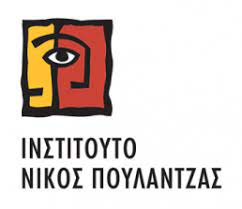 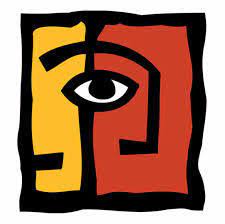 Το κατά κεφαλήν ΑΕΠ της Ελλάδας με μια ματιά  | 1990-2021
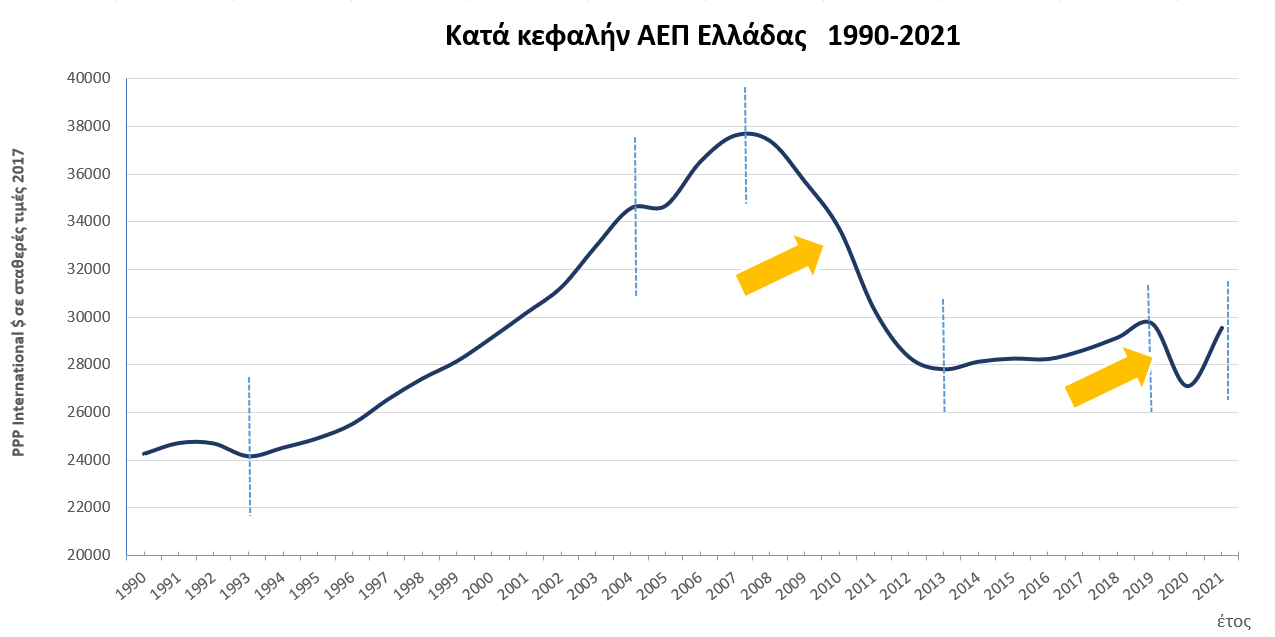 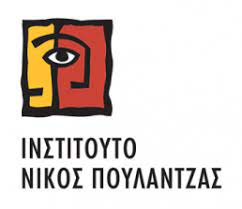 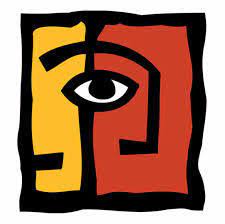 1. Αντικαταστάτες του ΑΕΠ: HDI
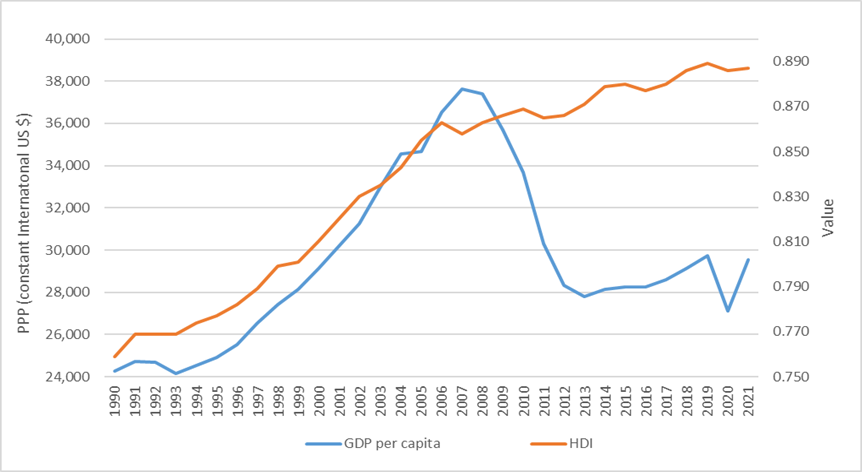 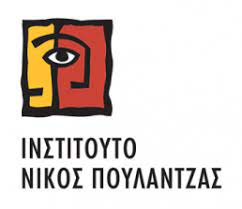 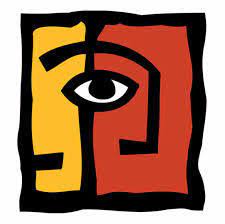 1. Αντικαταστάτες του ΑΕΠ: Ecological Footprint
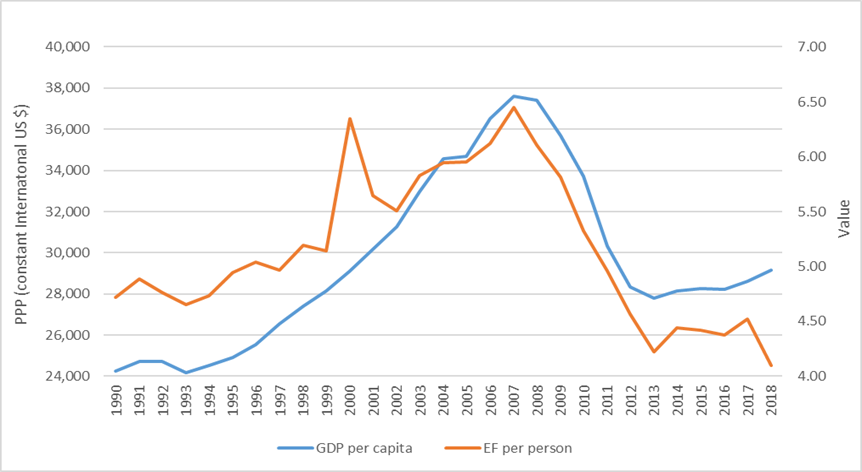 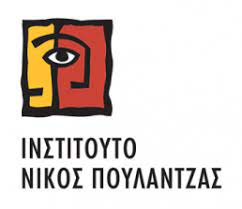 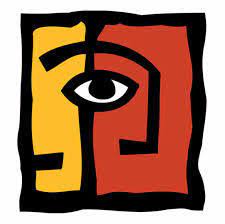 1. Αντικαταστάτες του ΑΕΠ: Happy Planet Index
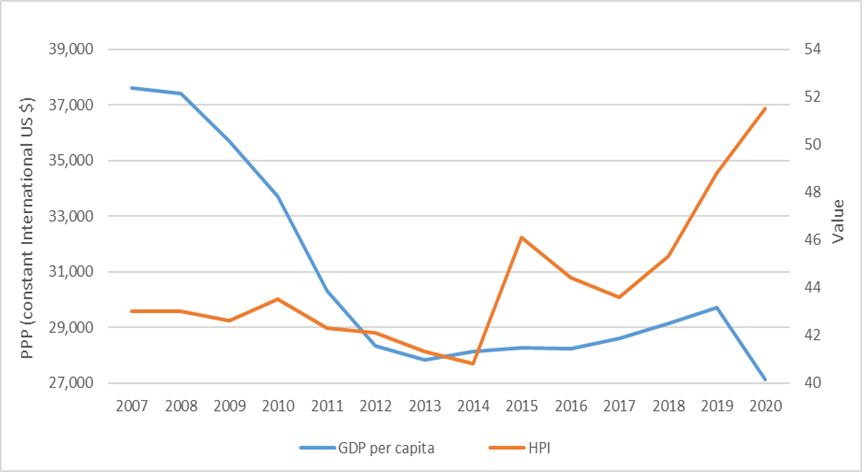 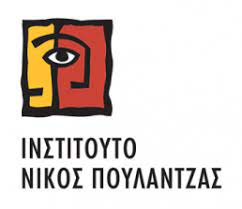 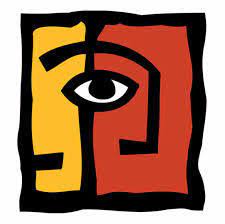 2. Αναπροσαρμόζουν το ΑΕΠ: Adjusted Net Savings
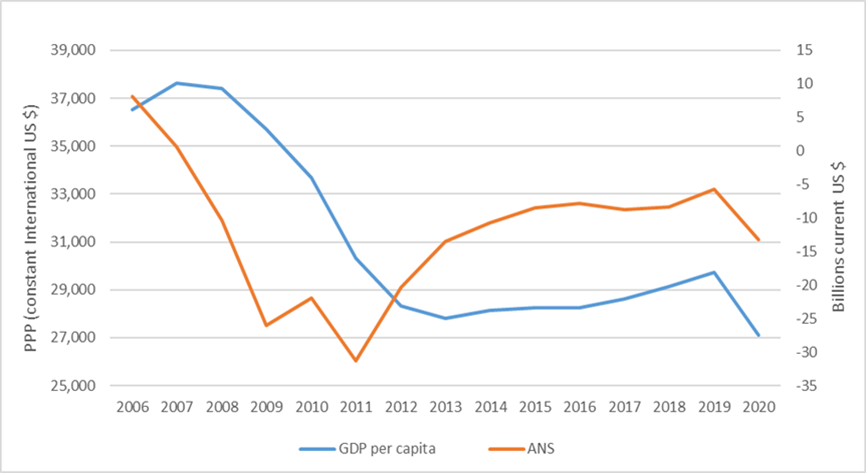 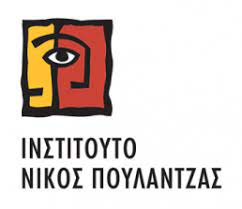 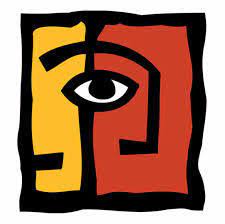 3. Συμπληρωματικοί του ΑΕΠ: 17 Στόχοι Βιώσιμης Ανάπτυξης
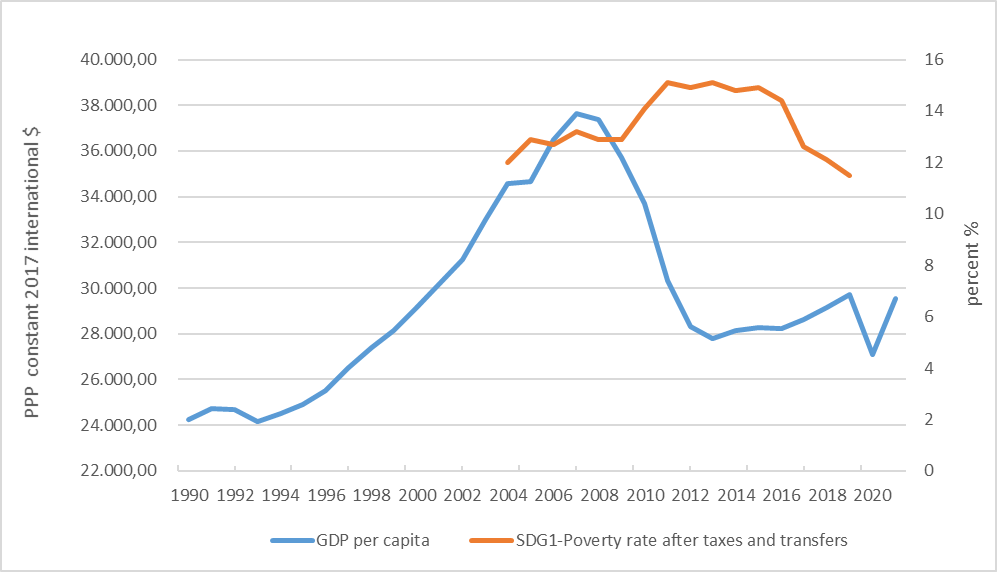 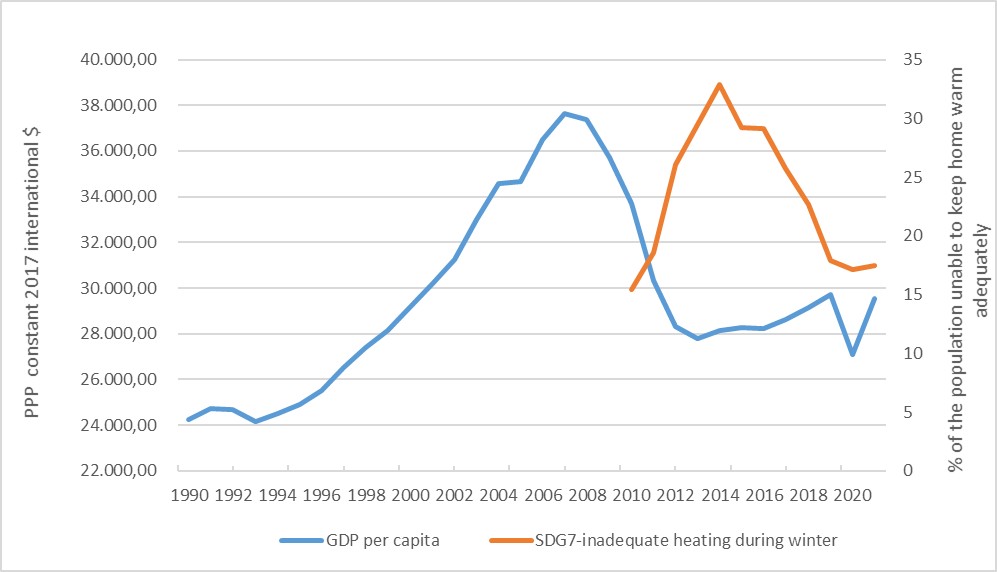 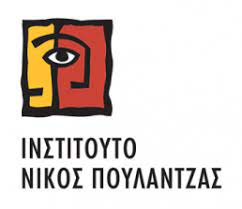 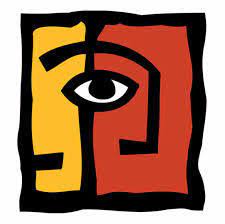 3. Συμπληρωματικοί του ΑΕΠ: 17 Στόχοι Βιώσιμης Ανάπτυξης
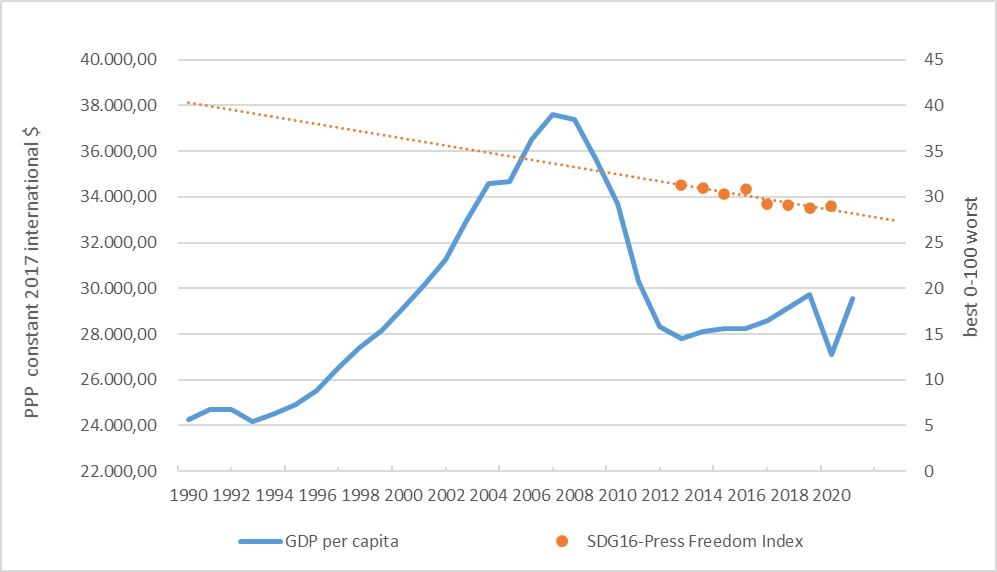 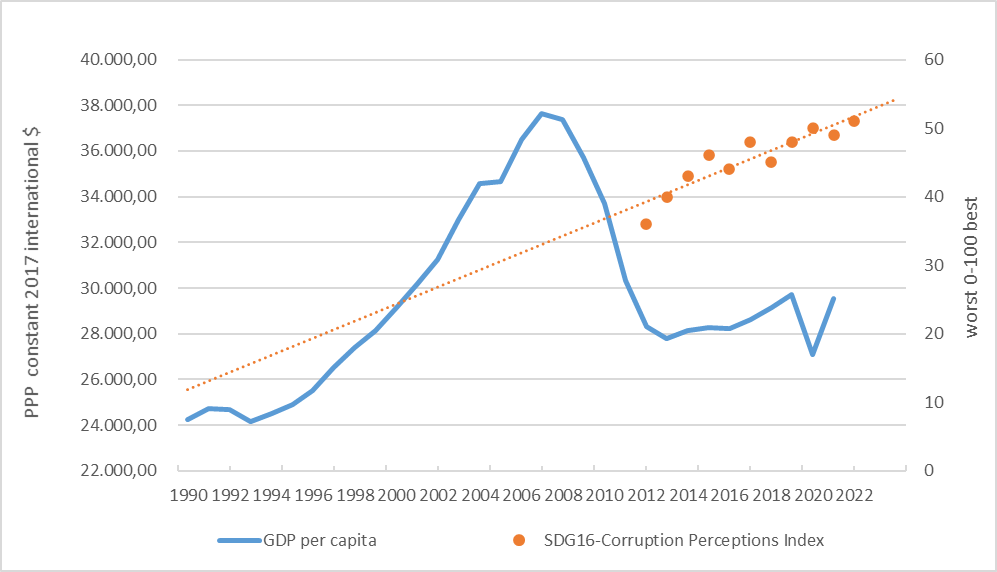 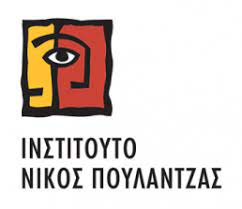 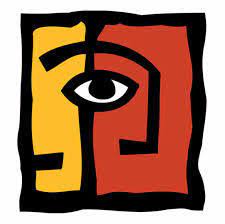 3. Συμπληρωματικοί του ΑΕΠ: 17 Στόχοι Βιώσιμης Ανάπτυξης
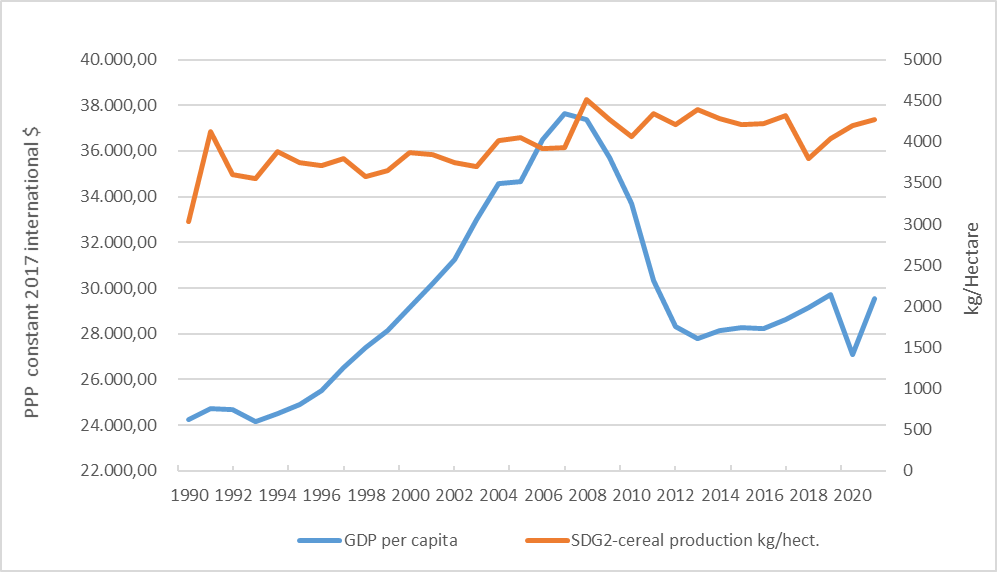 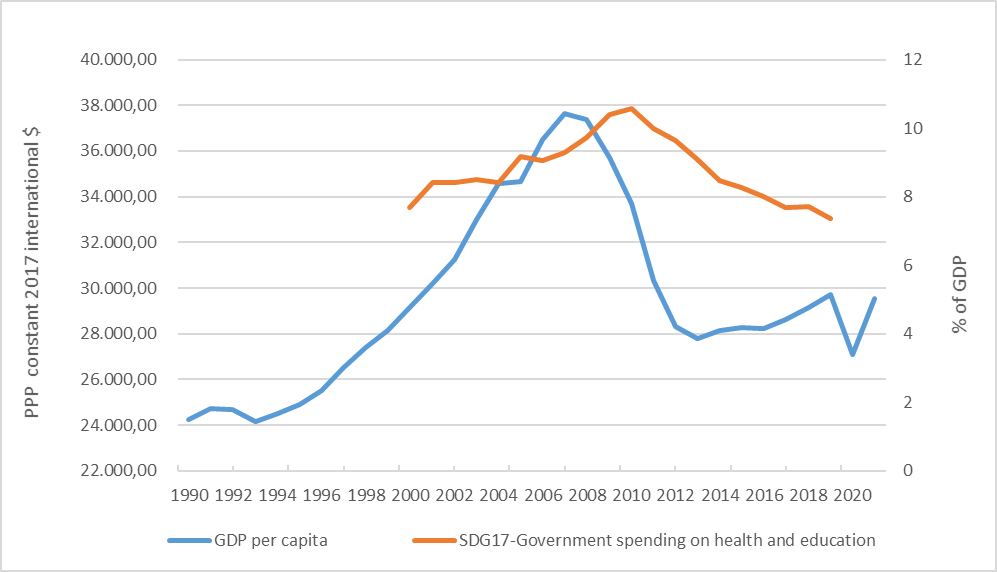 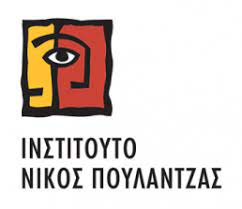 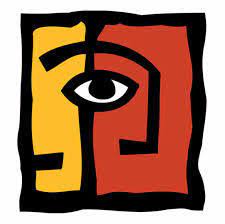 Συμπεράσματα
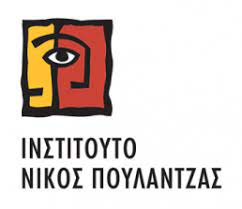 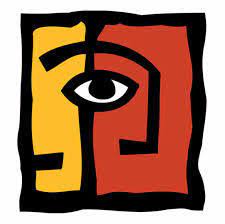 Συμπεράσματα
Οι επιδόσεις της χώρας με βάση τους δείκτες ανθρώπινης ανάπτυξης (HDI, IHDI, PHDI) θεωρούνται αρκετά ικανοποιητικές, με αποτέλεσμα η Ελλάδα να κατατάσσεται στη λίστα των χωρών με πολύ υψηλή ανθρώπινη ανάπτυξη. 
Αντίθετα, σε σχέση με τις περισσότερες ευρωπαϊκές χώρες, ιδιαίτερα χαμηλή είναι η θέση της Ελλάδας σε όρους έμφυλης αναπτυξιακής επίδοσης (GDI, GII), με αποτέλεσμα η χώρα να ανήκει, από τις συνολικά πέντε ομάδες χωρών, στη 2η καλύτερη ομάδα χωρών για την ισότητα των φύλων. 
Σε όρους βιωσιμότητας οικονομικής ανάπτυξης (ANS, IWI, ΕF), η οικονομία της Ελλάδας θεωρείται μη βιώσιμη, έχοντας απωλέσει σημαντικό μέρος του υλικού, του ανθρώπινου και, κυρίως, του φυσικού της κεφαλαίου. Τέλος, η κατάταξη της Ελλάδας για τους υπόλοιπους δείκτες κινείται σε μέσο επίπεδο.
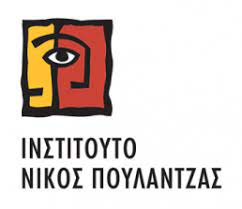 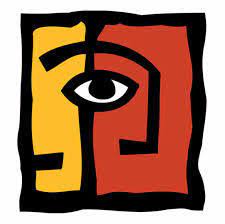 Συμπεράσματα
Η αύξηση του ΑΕΠ δεν θα πρέπει να θεωρείται ως το μοναδικό κριτήριο για την κοινωνικοοικονομική ευημερία μιας χώρας.

Οι εναλλακτικοί δείκτες ανάπτυξης παρέχουν μια πληρέστερη εικόνα της πραγματικής κατάστασης της κοινωνίας και της οικονομίας. 

Η συνδυαστική χρήση κυρίαρχων και εναλλακτικών δεικτών είναι προαπαιτούμενο για μια πιο ισορροπημένη και ολοκληρωμένη αξιολόγηση της κοινωνικό-οικονομικής ευημερίας.

Αναμφίβολα, θα απαιτηθεί περισσότερη πολιτική βούληση, ουσιαστικές κινήσεις και, πάνω από όλα, διαμόρφωση συμμαχιών σε ανώτερο και ανώτατο πολιτικό επίπεδο έτσι ώστε οι πολιτικές και, κυρίως, οι οικονομικές ελίτ στο παγκόσμιο επίπεδο, να συναινέσουν στην ευρεία συμπληρωματική χρήση εναλλακτικών δεικτών.

Αναγκαία η δημιουργία μιας διεθνούς συντονιστικής επιστημονικής επιτροπής, υπό την αιγίδα του ΟΗΕ, η οποία θα αναλάβει το τιτάνιο έργο της θεμελίωσης εκείνου του μίγματος εναλλακτικών δεικτών το οποίο θα επιτύχει τελικά την πολυπόθητη διεθνή συναίνεση και ευρεία αποδοχή των πολιτικών και οικονομικών ελίτ, που απαιτείται για την πραγματική μετάβαση σε μια εποχή πέρα από το ΑΕΠ.
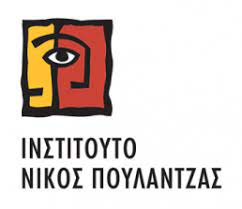 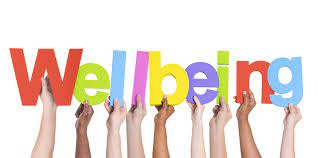 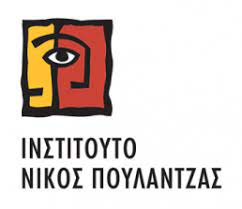 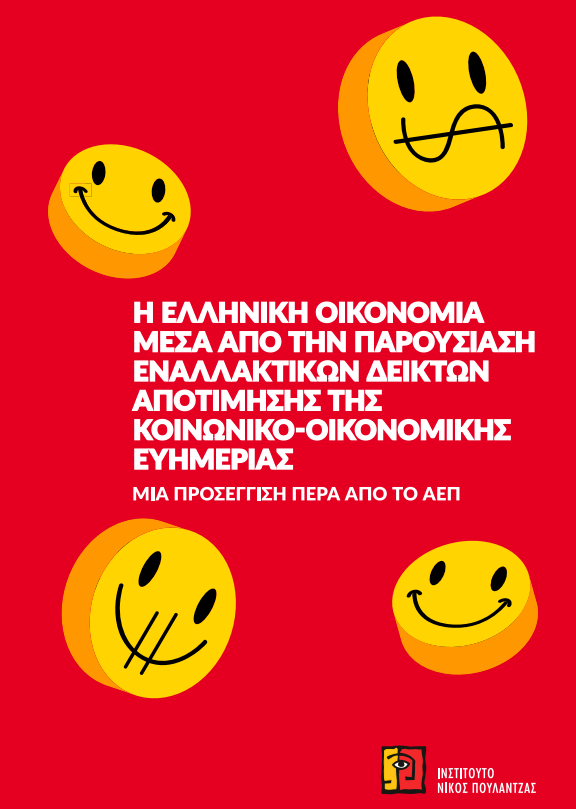 https://poulantzas.gr/yliko/ekthesi-i-elliniki-oikonomia-mesa-apo-tin-parousiasi-enallaktikon-deikton-apotimisis-tis-koinoniko-oikonomikis-evimerias-mia-prosengisi-pera-apo-to-aep/